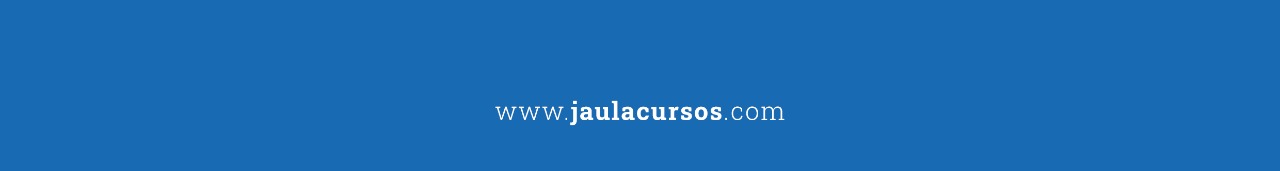 PORTUGUÊS BANCO DO BRASIL
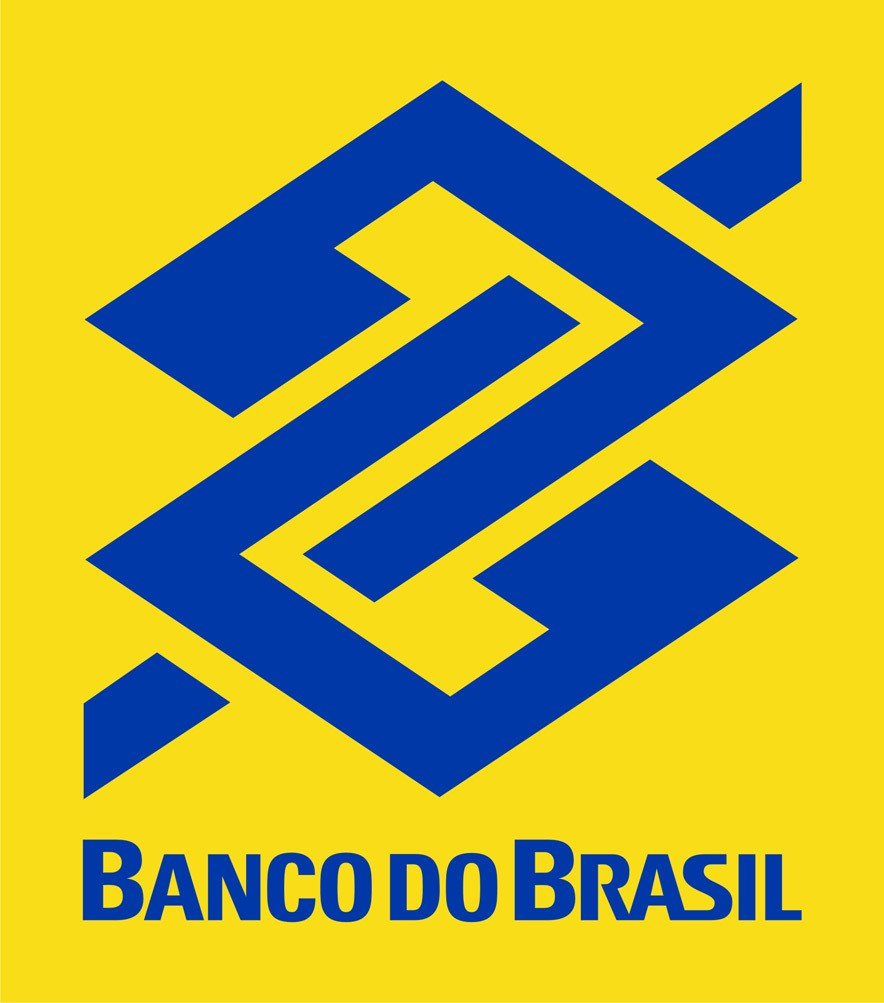 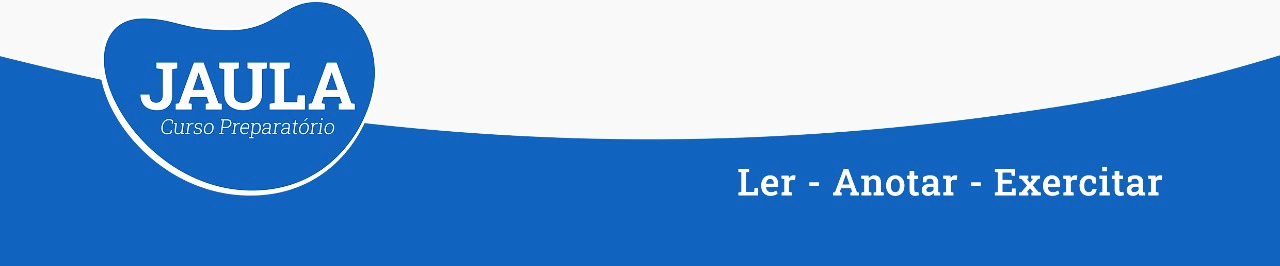 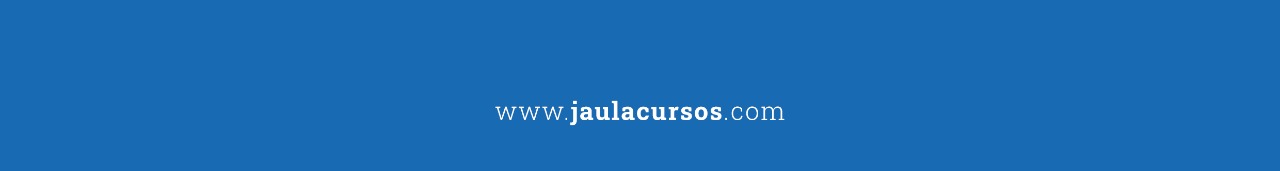 Questão 1:
O grupo em que todas as palavras atendem às exigências ortográficas da norma-padrão da língua portuguesa é: 
abuso, buzina, improviso
análise, paralizia, pesquisa
 atraso, rasoável, uso
 despreso, acusação, visita 
piso, aviso, revesamento
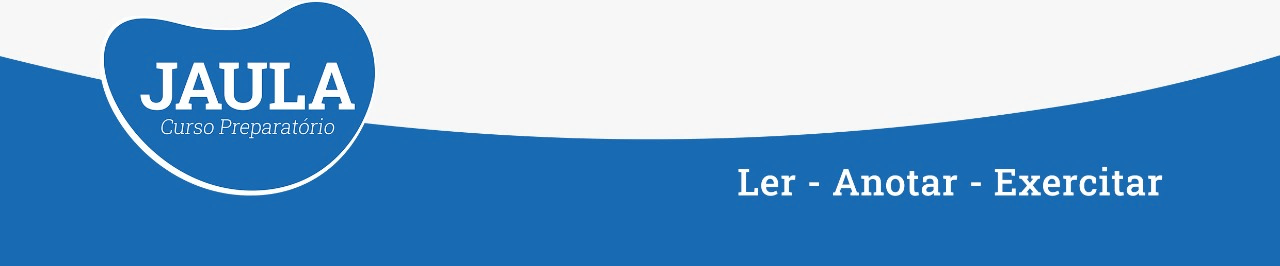 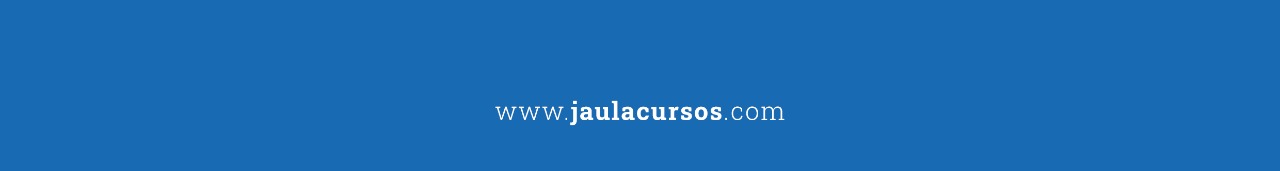 Questão 2:
O grupo em que todas as palavras estão grafadas de acordo com a norma-padrão da língua portuguesa é: 
admissão, infração, renovação
 diversão, excessão, sucessão
  extenção, eleição, informação 
introdução, repreção, intenção 
transmissão, conceção, omissão
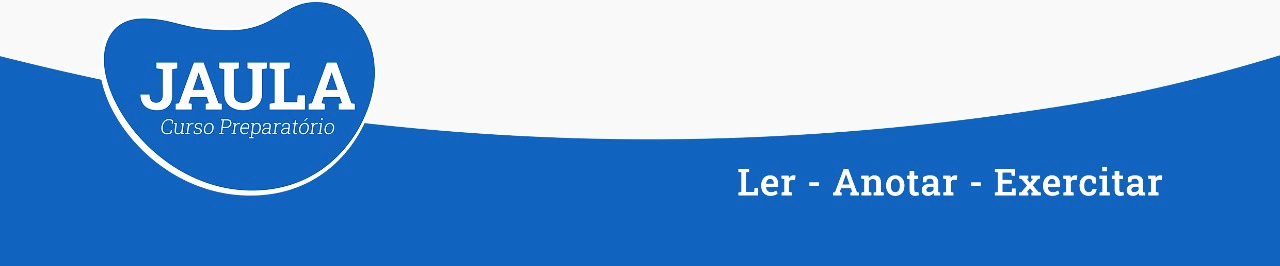 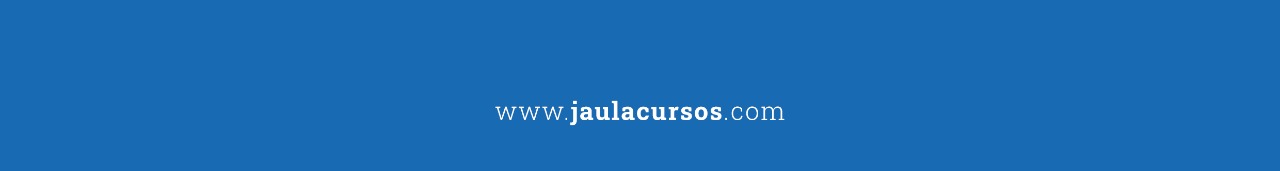 Questão 3:
A palavra ou a expressão destacada aparece corretamente grafada, de acordo com a norma-padrão da língua portuguesa, em: 
A história da energia mostra porquê até a invenção da máquina a vapor a prática de cortar árvores não prejudicava tanto as florestas.
A utilização dos combustíveis fósseis aumentou por quê a indústria automobilística vem colocando grande número de veículos circulando nas cidades. 
As pessoas deveriam saber os riscos de um apagão para conhecerem melhor o por quê da necessidade de economizar energia.
Os tóxicos ambientais são substâncias prejudiciais por que causam danos aos seres vivos e ao meio ambiente.
A energia está associada ao meio ambiente porque toda a sua produção é resultado da utilização das forças oferecidas pela natureza.
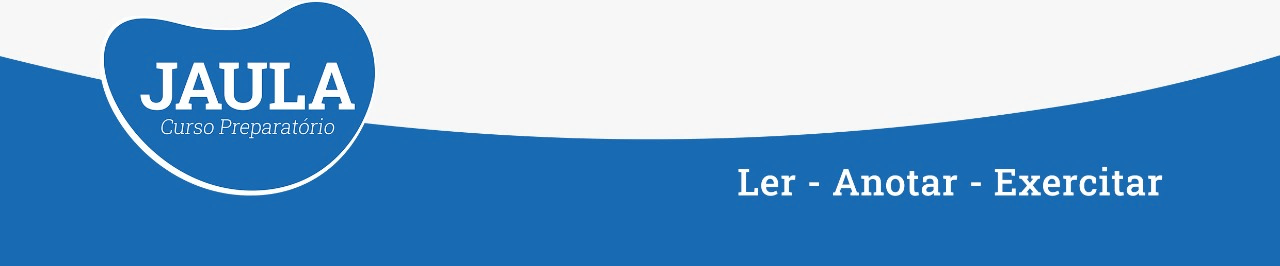 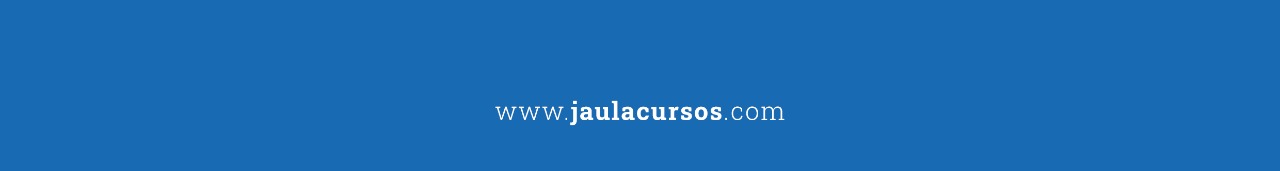 Questão 4:
A palavra ou a expressão destacada aparece grafada de acordo com a norma padrão da Língua Portuguesa em: 
O aquecimento global pode afetar a sobrevivência da população em muitas regiões por que água e comida já se mostram escassas. 
O Dia Mundial do Meio Ambiente serve para nos lembrar o por quê de todos terem de contribuir para a preservação da natureza. 
O principal tema discutido entre governos e organizações é a globalização, por que afeta a vida dos indivíduos. 
Os especialistas defendem que o clima na Terra tem passado por ciclos de mudanças mas divergem sobre o porquê desse fato. 
Os cientistas têm estudado o porque de as emissões de gases poluentes na atmosfera estarem relacionadas às mudanças climáticas.
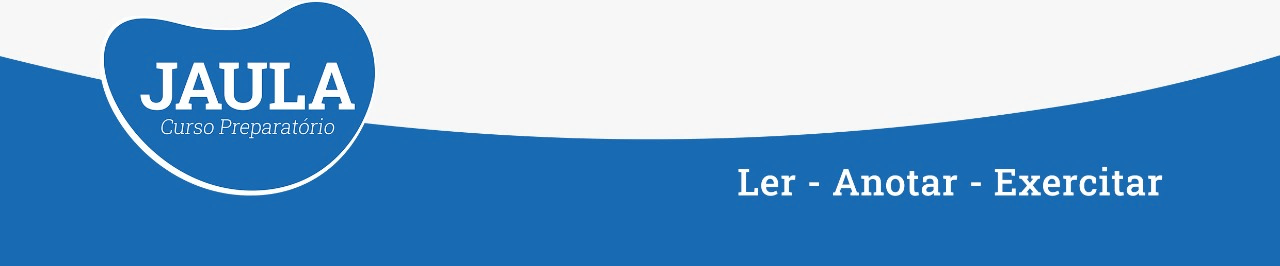 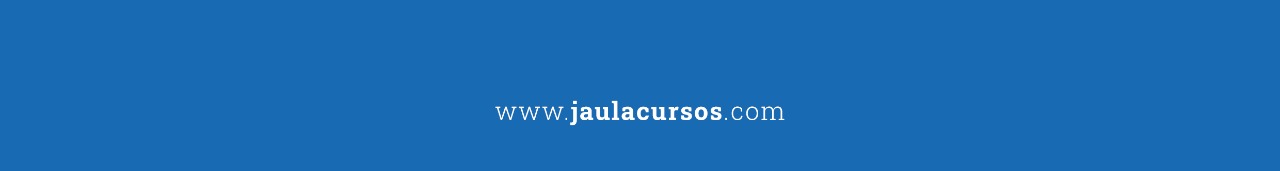 Questão 5:
O termo destacado está grafado de acordo com as exigências da norma padrão da língua portuguesa em: 
O estagiário foi mal treinado, por isso não desempenhava satisfatoriamente as tarefas solicitadas pelos seus superiores. 
O time não jogou mau no último campeonato, apesar de enfrentar alguns problemas com jogadores descontrolados.
O menino não era mal aluno, somente tinha dificuldade em assimilar conceitos mais complexos sobre os temas expostos. 
Os funcionários perceberam que o chefe estava de mal humor porque tinha sofrido um acidente de carro na véspera.
 Os participantes compreendiam mau o que estava sendo discutido, por isso não conseguiam formular perguntas.
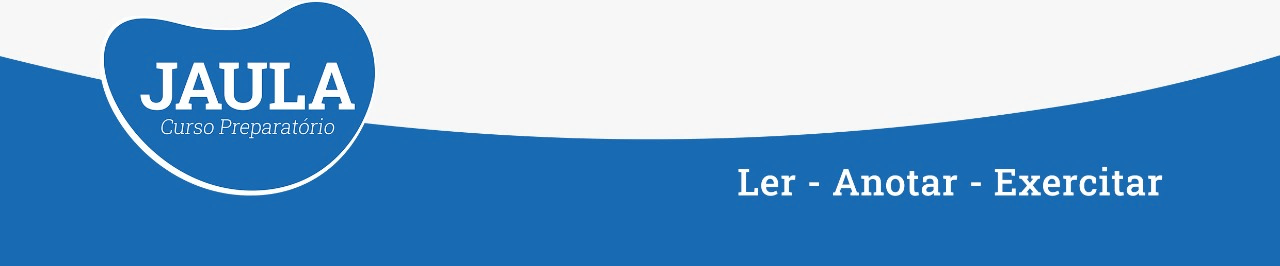 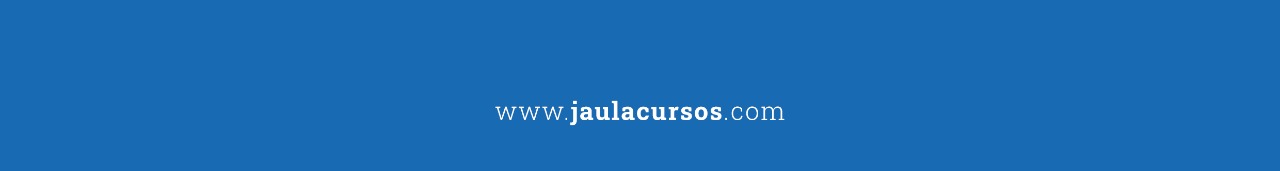 Questão 6:
A palavra destacada está corretamente grafada de acordo com a norma-padrão da língua portuguesa em: 
A existência de indivíduos com suas diferentes culturas faz com que o mundo se torne muito complexo, mais essa convivência só se tornará possível se as diferenças forem respeitadas. 
A superlotação das cidades prejudica a qualidade de vida, mais a busca por melhores oportunidades mantém o processo de migração rural para os centros urbanos. 
A tecnologia nos torna muito dependentes porque precisamos dela em todos os momentos, mais ela tem proporcionado grandes conquistas para a humanidade. 
As novas tecnologias de comunicação têm contribuído para a vida das pessoas de forma decisiva, mais precisamente nas relações interpessoais de caráter virtual. 
As recentes discussões a respeito das desigualdades sociais revelam que ainda falta muito para serem eliminadas, mais é preciso enfrentar questões fundamentais.
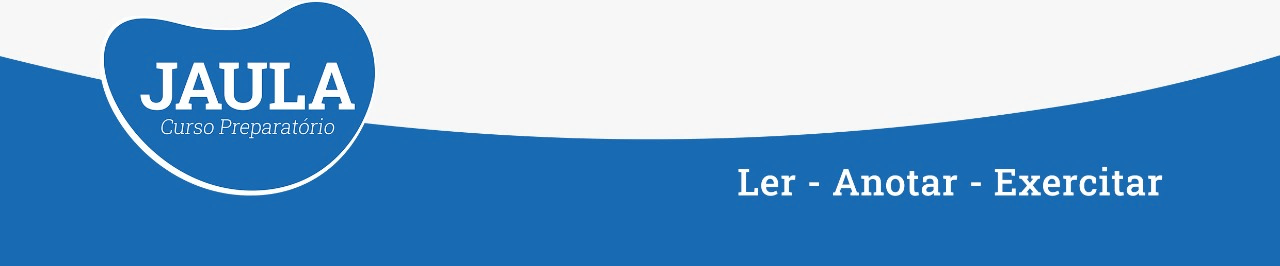 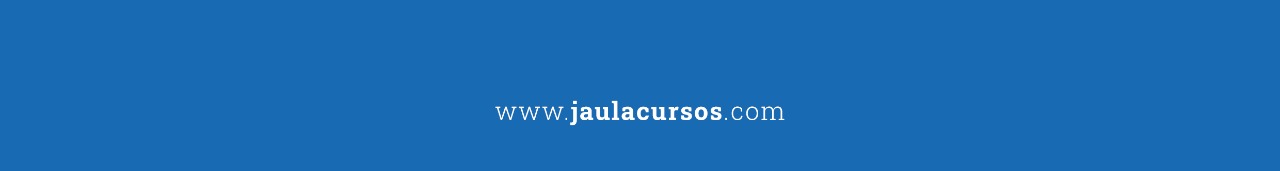 Questão 7:
No trecho “um dos principais desafios da humanidade atualmente é construir centros urbanos onde haja convivência sem discriminação”, o pronome relativo onde foi utilizado de acordo com as exigências da norma-padrão da língua portuguesa. Isso ocorre também em: 
É necessário garantir respeito à diversidade em todos os espaços onde haja necessidade de convívio social. 
Todas as questões onde a diversidade de modelos de cidades foi analisada mostraram a necessidade de atingir a sustentabilidade. 
O século XXI, de acordo com as propostas da ONU, utilizará modelos inovadores onde o planejamento dos espaços respeitará a diversidade. 
Os cientistas debatem ideias onde se evidencia que a cidade do futuro será inadequada à vida humana.
 Os países assinaram vários tratados para aprovarem propostas onde estejam detalhadas as características das cidades do futuro.
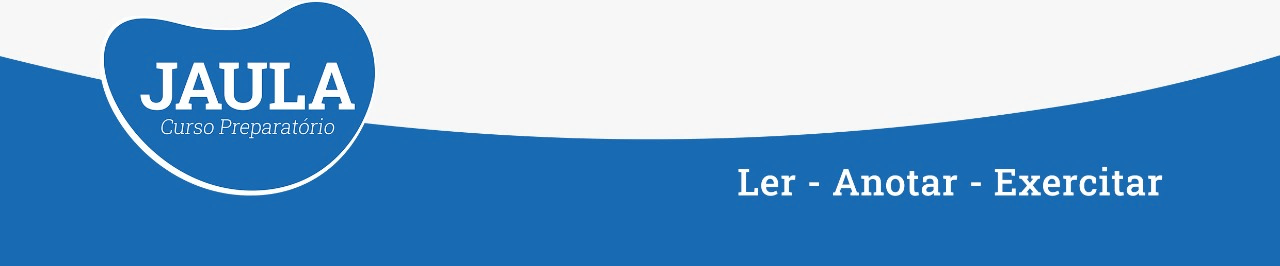 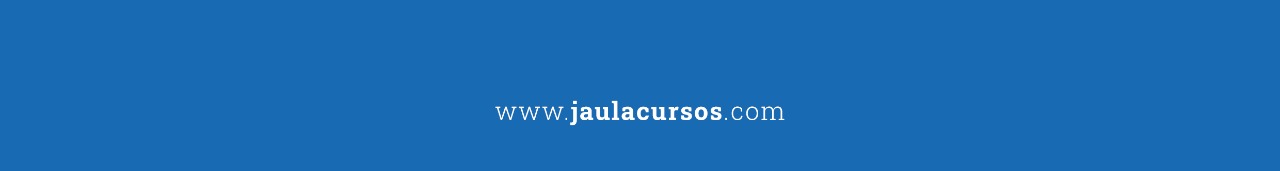 Questão 8:
A palavra destacada está corretamente empregada de acordo com a norma padrão da língua portuguesa em: 
As atletas olímpicas se esforçaram para conquistar os títulos cobiçados a poucos dias do encerramento do campeonato. 
Daqui há menos de dois anos, o Japão será o anfitrião dos Jogos Olímpicos e os preparativos estão adiantados.
Os jogadores brasileiros de futebol estão há poucos meses de se dirigirem à Rússia para participar da Copa do Mundo. 
Os japoneses comemoravam, a alguns anos, a escolha de Tóquio como sede dos Jogos Olímpicos de 2020, derrotando Istambul e Madri. 
e) Um dos estádios onde serão realizados os Jogos Olímpicos está situado há apenas poucos quilômetros do centro da capital.
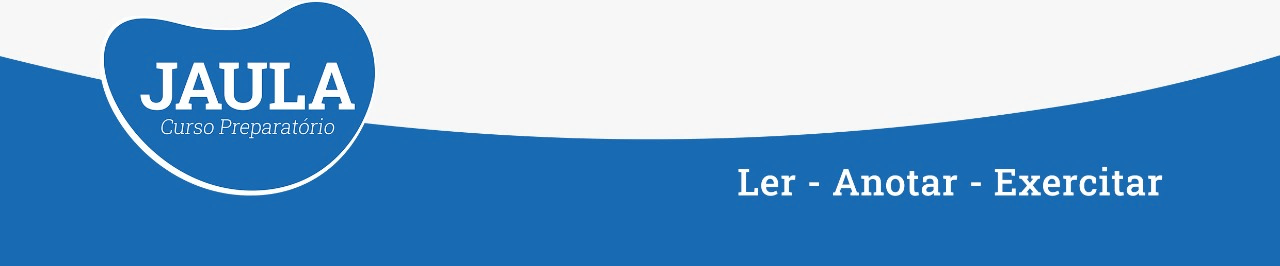 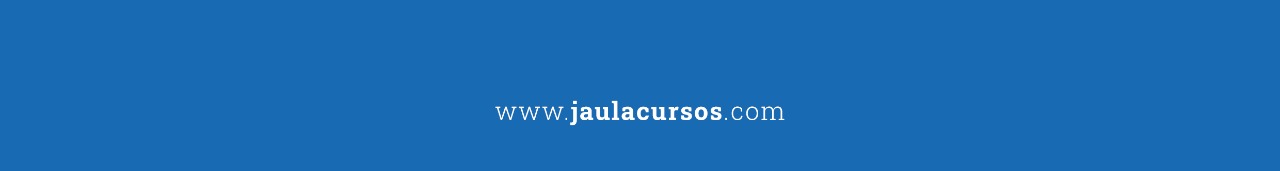 Questão 9:
O grupo em que todas as palavras atendem às exigências da norma-padrão da língua portuguesa, quanto à acentuação gráfica, é: 
ambito, ninguém, potável 
ausência, assembleia, tragédia 
espécie, econômico, órgãos
número, provavel, potência
 ladainha, saida, consciência
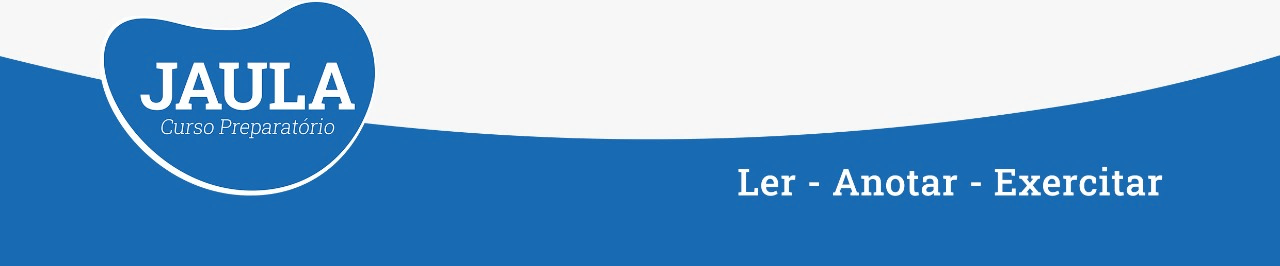 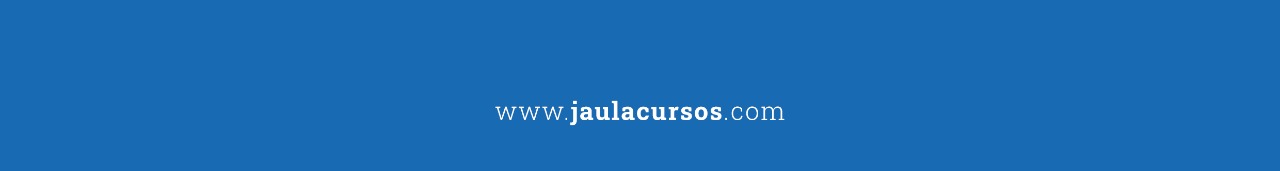 Questão 10:
A palavra que precisa ser acentuada graficamente para estar correta quanto às normas em vigor está destacada na seguinte frase:
 a) Todo escritor de novela tem o desejo de criar um personagem inesquecível. 
b) Os telespectadores veem as novelas como um espelho da realidade. 
c) Alguns novelistas gostam de superpor temas sociais com temas políticos. 
d) Para decorar o texto antes de gravar, cada ator rele sua fala várias vezes. 
e) Alguns atores de novela constroem seus personagens fazendo pesquisa.
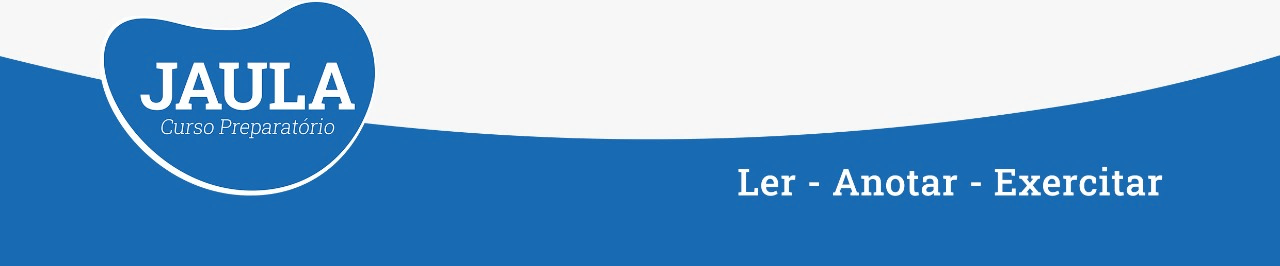 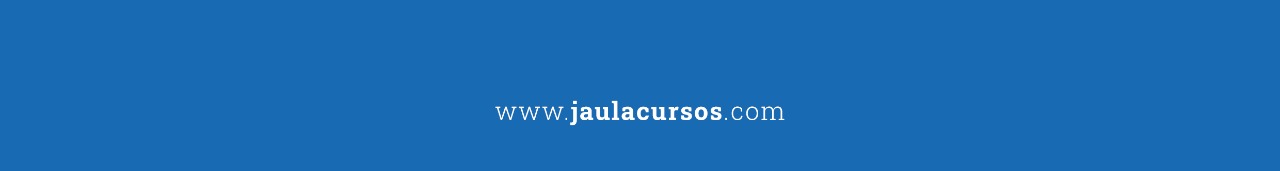 Questão 11:
De acordo com a norma-padrão da língua portuguesa, a pontuação está corretamente empregada em: 
O conjunto de preocupações e ações efetivas, quando atendem, de forma voluntária, aos funcionários e à comunidade em geral, pode ser definido como responsabilidade social. 
As empresas que optam por encampar a prática da responsabilidade social, beneficiam-se de conseguir uma melhor imagem no mercado. 
A noção de responsabilidade social foi muito utilizada em campanhas publicitárias: por isso, as empresas precisam relacionar-se melhor, com a sociedade.
 A responsabilidade social explora um leque abrangente de beneficiários, envolvendo assim: a qualidade de vida o bem-estar dos trabalhadores, a redução de impactos negativos, no meio ambiente.
 Alguns críticos da responsabilidade social defendem a ideia de que: o objetivo das empresas é o lucro e a geração de empregos não a preocupação com a sociedade como um todo.
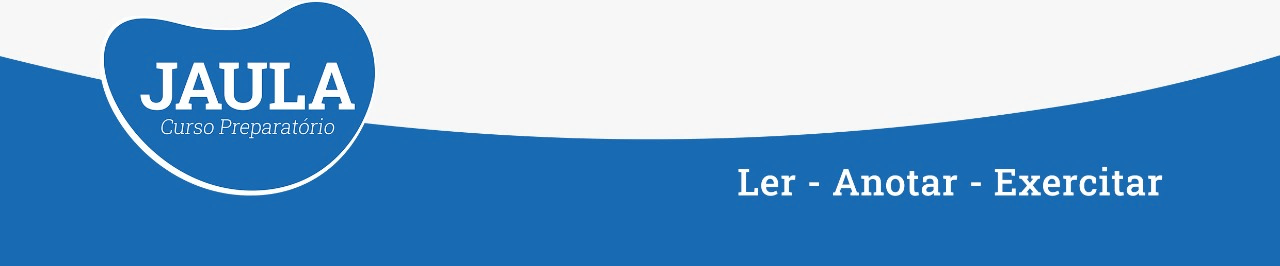 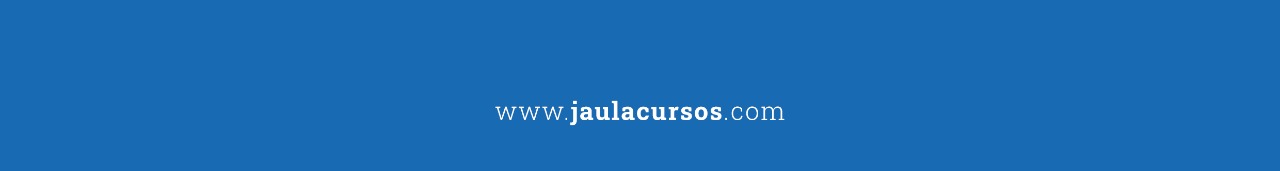 Questão 12:
O sinal de dois-pontos (:) está empregado de acordo com a normapadrão da língua portuguesa em: 
A água ocupa 70% da superfície terrestre: mas 97,5% desse total está restrito aos mares e oceanos, por isso não oferece condição de consumo. 
A escassez de água no mundo não é o principal problema a enfrentar: pois a má distribuição é responsável pelas dificuldades das populações carentes. 
As regiões brasileiras com carência de água devem receber projetos urgentemente: as outras precisam melhorar a distribuição dos recursos existentes. 
O Brasil é um país com fartura hídrica: em compensação, a distribuição de água não é equilibrada entre todas as regiões geográficas. 
Os governantes devem desenvolver ações eficazes para amenizar o problema da água: reduzir o desmatamento e controlar o descarte de resíduos tóxicos.
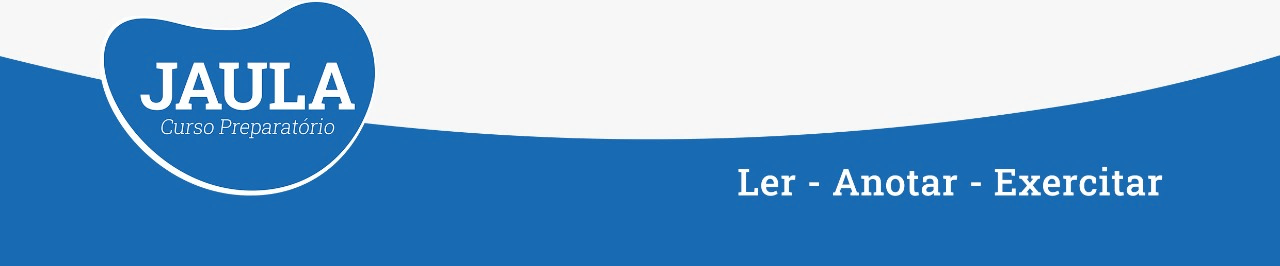 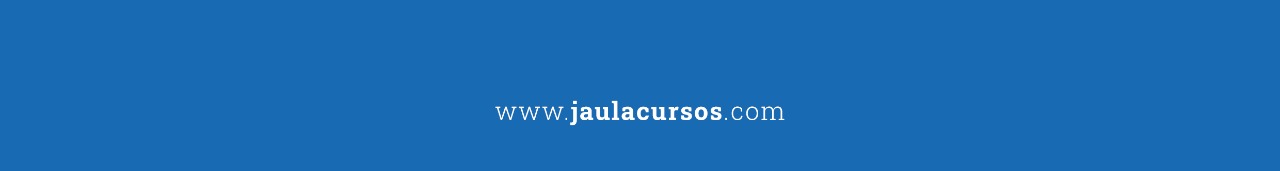 Questão 13:
A pontuação foi utilizada de acordo com as exigências da norma-padrão da língua portuguesa em: 
A escassez e a contaminação da água causam, por ano a morte de cinco milhões de crianças em todo o planeta. 
b) A maior parte da água existente no planeta, que é de água salgada, precisa ser dessalinizada para servir à população. 
c) A precária rede de distribuição de água na Amazônia impede, que muitas pessoas tenham acesso adequado a esse precioso líquido. 
d) Os racionamentos tornaram-se mais urgentes e necessários à medida que, a água não é tão abundante quanto parece. 
e) Uma boa parte da população mundial, não conta com um abastecimento de água de boa qualidade.
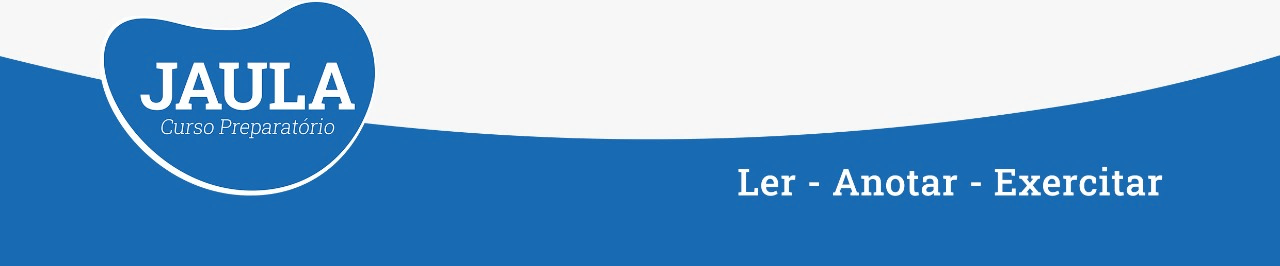 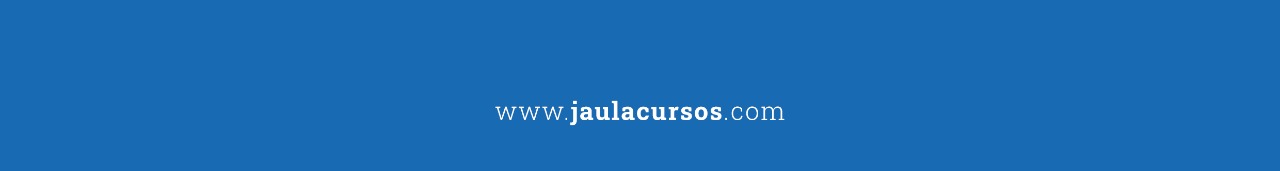 Questão 14:
O sinal de dois-pontos (:) está empregado de acordo com norma-padrão da língua portuguesa em:
a) A diferença entre notícias falsas e verdadeiras é maior no campo da política: é menor nas publicações relacionadas às catástrofes naturais. 
b) A explicação para a difusão de notícias falsas é que os usuários compartilham informações com as quais concordam: pois não verificam as fontes antes. 
c) As informações enganosas são mais difundidas do que as verdadeiras: de acordo com estudo recente feito por um instituto de pesquisa. 
d) As notícias falsas podem ser desmascaradas com o uso do bom senso: mas esperar isso de todo mundo é quase impossível. 
e) As revistas especializadas dão alguns conselhos: não entre em sites desconhecidos e não compartilhe notícias sem fonte confiável.
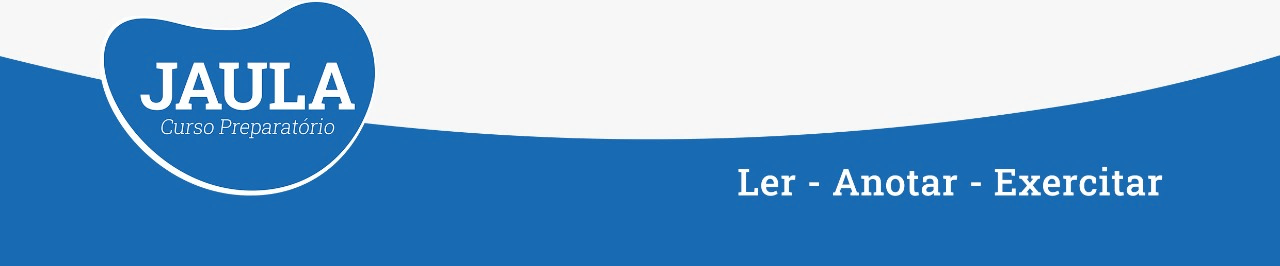 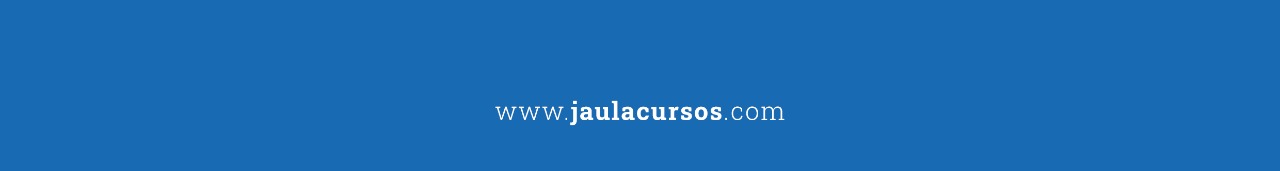 Questão 15:
A vírgula está empregada corretamente em: 
A divulgação de histórias falsas pode ter consequências reais desastrosas: prejuízos, financeiros e constrangimentos às empresas. 
As novas tecnologias, criaram um abismo ao separar quem está conectado de quem não faz parte do mundo digital. 
As pessoas tendem a aceitar apenas as declarações que confirmam aquilo que corresponde, às suas crenças.
Os jornalistas devem verificar as fontes citadas, cruzar dados e checar se as informações refletem a realidade. 
Os consumidores de notícias não agem como cientistas porque não estão preocupados em conferir, pontos de vista alternativos.
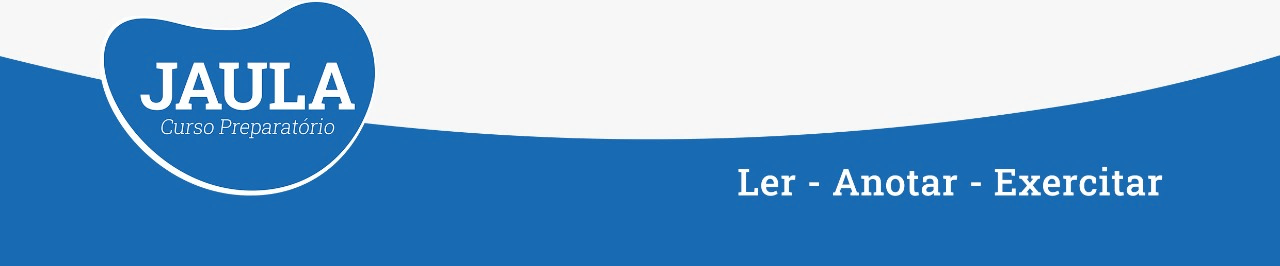 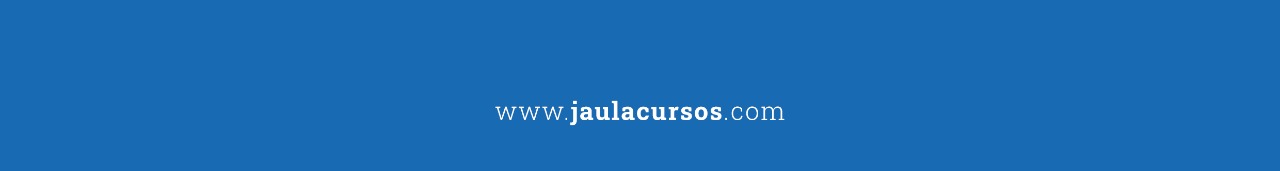 Questão 16:
A vírgula está empregada corretamente em:
 a) As grandes metrópoles que se destacaram no apoio à sustentabilidade, foram premiadas pelo mundo inteiro. 
b) É preciso que futuramente, as cidades tenham melhores condições de vida: habitação, alimentação, saúde, emprego, transporte, educação. 
c) Não é só o território que acelera o seu processo de urbanização, mas é a própria sociedade brasileira que se transforma cada vez mais em urbana.
 d) Os estados que possuem os menores percentuais de população vivendo em áreas urbanas, estão concentrados nas regiões Norte e Nordeste.
 e) Os passageiros, que dependem do transporte coletivo esperam que o futuro lhes ofereça mais comodidade do que o presente.
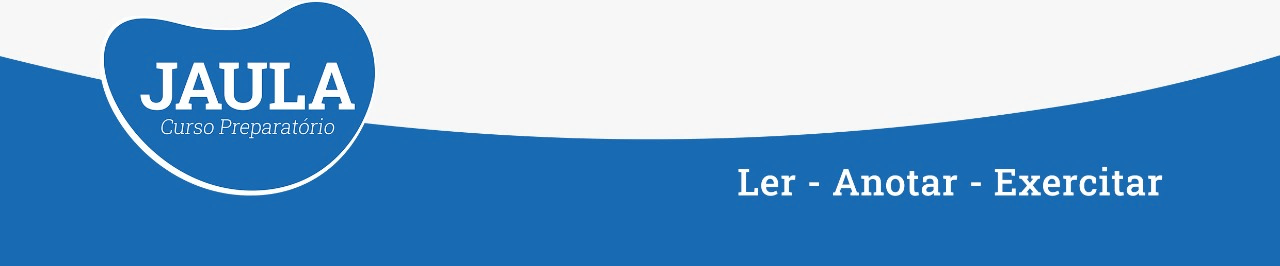 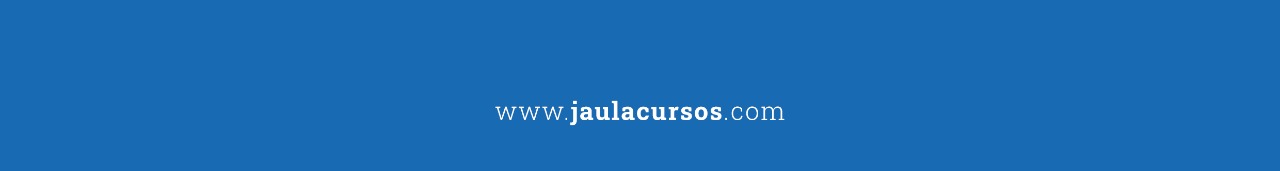 Questão 17:
De acordo com a norma-padrão da língua portuguesa, o acento indicador de crase é obrigatório na palavra destacada em:
 a) A história da iluminação começou quando o homem construiu, para transportar o fogo, as tochas primitivas, que pouco a pouco foram aperfeiçoadas. 
b) A melhoria nas tecnologias de iluminação pode estar agravando a poluição luminosa principalmente nos grandes centros urbanos. 
c) A poluição luminosa causa a saúde efeitos negativos, reduz a visibilidade das estrelas e interfere na observação astronômica. 
d) A privação das horas de sono torna-se um problema a longo prazo e pode até resultar em distúrbios crônicos na saúde.
 e) O mundo da iluminação não foi mais o mesmo depois da invenção da lâmpada elétrica, logo depois da invenção da iluminação a gás.
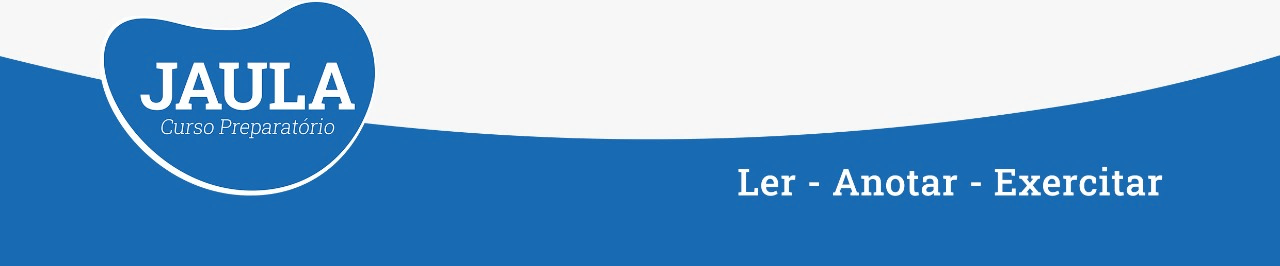 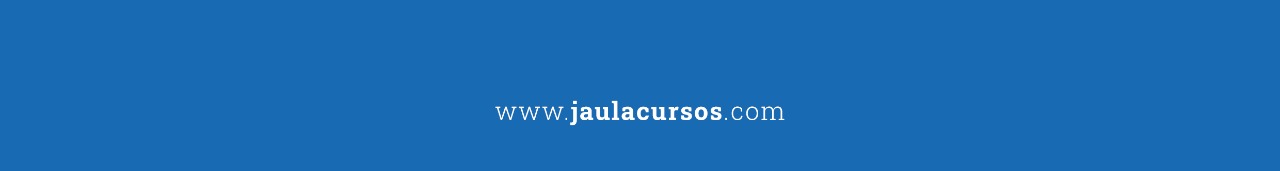 Questão 18:
De acordo com a norma-padrão, o acento grave indicador da crase deve ser utilizado obrigatoriamente em:
 a) As emissões de gases do efeito estufa têm ocasionado as principais mudanças climáticas no planeta. 
b) As pesquisas de opinião mostram que, para os brasileiros, a mudança climática é maior ameaça a população do que a violência urbana.
 c) O aumento da temperatura do planeta é consequência de ações humanas tomadas a partir da Revolução Industrial, no século 18. 
d) O Greenpeace trabalha para pressionar governos e empresas a diminuir as emissões de gases de efeito estufa. 
e) O aquecimento global pode levar o planeta a situações irreversíveis para a humanidade.
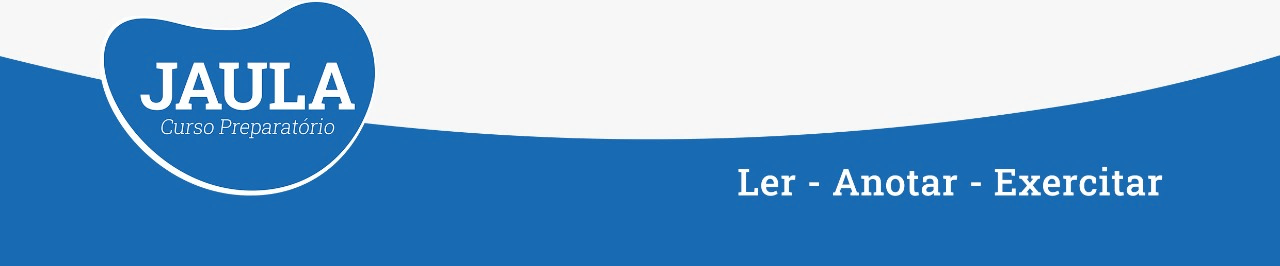 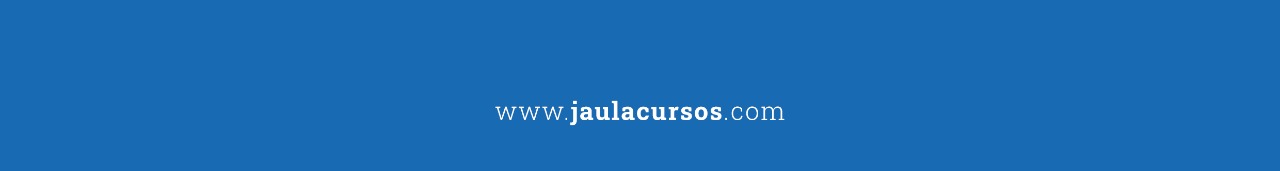 Questão 19:
De acordo com a norma-padrão da língua portuguesa, o uso do acento grave indicativo da crase é obrigatório na palavra destacada em:
 a) Os pais, inseguros na sua tarefa de educar, não percebem que falta de limites e superproteção comprometem a formação dos filhos. 
b) A indisciplina nas salas de aula aumentou a partir do momento em que as mídias divulgaram a necessidade de dar maior liberdade aos estudantes. 
c) A atenção e a motivação são condições que levam a pessoa a pensar e agir de forma satisfatória para desenvolver o processo de aprendizagem. 
d) As famílias e as escolas encontram-se, na atualidade, frente a jovens com quem não conseguem estabelecer um diálogo produtivo. 
e) As escolas chegaram a etapa em que os professores estão cada vez mais com dificuldade para exercer o seu importante papel de ensinar.
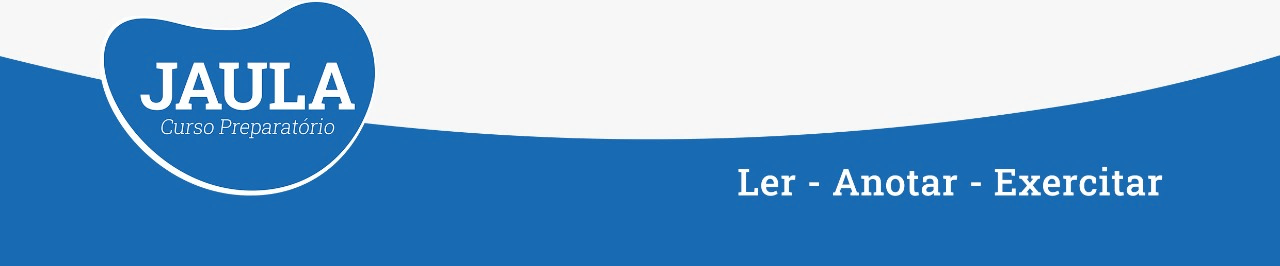 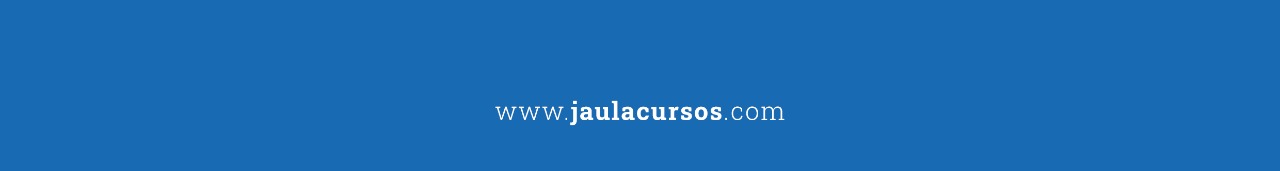 Questão 20:
O emprego do acento indicativo de crase está de acordo com a norma-padrão em: 
O escritor de novelas não escolhe seus personagens à esmo. 
A audiência de uma novela se constrói no dia à dia. 
Uma boa história pode ser escrita imediatamente ou à prazo. 
Devido à interferências do público, pode haver mudanças na trama. 
O novelista ficou aliviado quando entregou a sinopse à emissora.
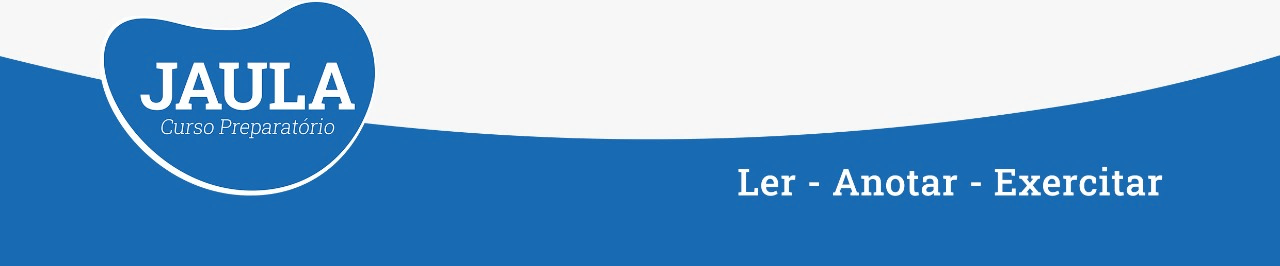 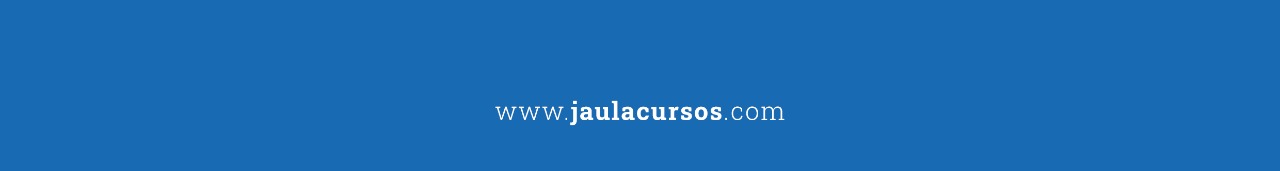 GABARITO
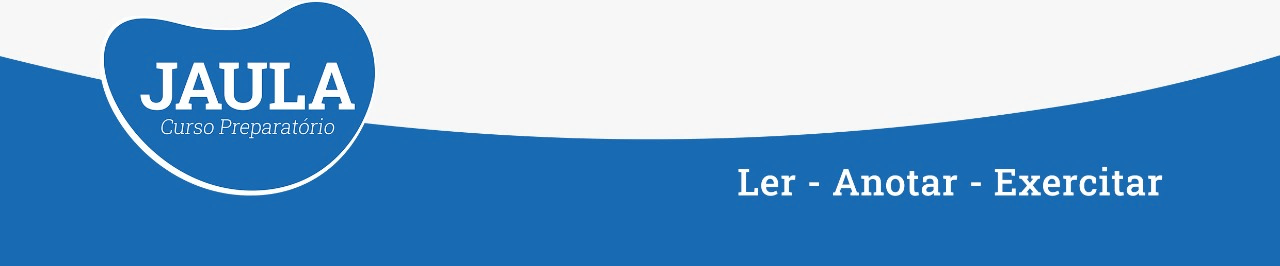